Association Leadership Institute
Presented by
Dan Atcheson
Angelina Angelov, CLM
Chicago, IL
March 15, 2024
ALA Code of Ethics                From the ALA Volunteer Handbook
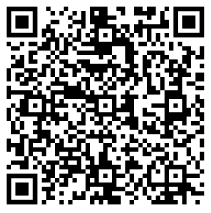 Code of Ethics
Responsibilities to the Legal Management Profession
Responsibilities to Legal Service Organizations and Others
Antitrust Guidelines
Antitrust Concerns
Risks and Penalties
Severe penalties for antitrust violations: fines up to $1,000,000 for individuals and $100,000,000 for corporations.
Criminal penalties may include jail time, with minimum recommended sentences.
Civil penalties include treble damages and attorneys' fees for civil antitrust actions.
Government scrutiny demands transparent business practices and avoidance of any activity suggestive of price fixing or collusion.
Members should seek guidance from HQ when unsure about proposed activities.
Guidelines
Key Attributes of Successful ALA Leaders
Vision
Communication
Passion
Reliability
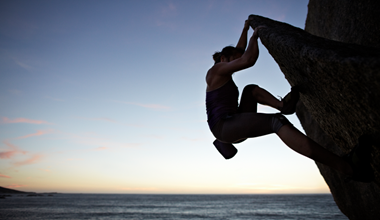 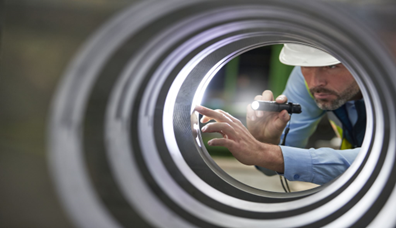 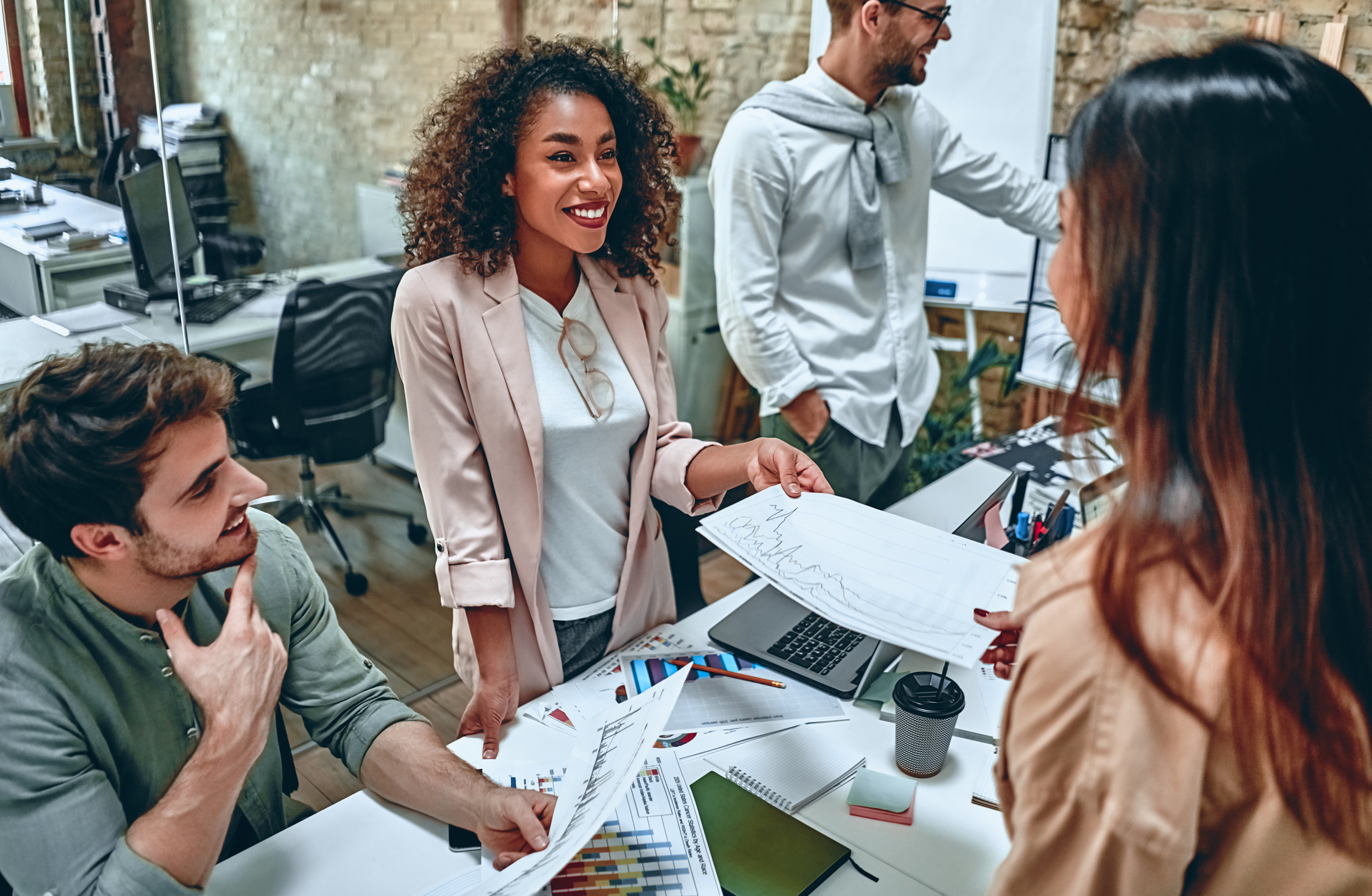 Key Attributes of Successful ALA Leaders
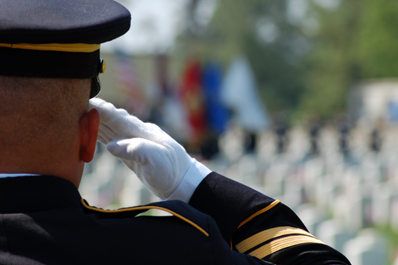 Inclusiveness
Balance
Respect
Collaboration
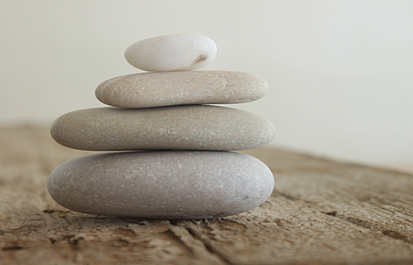 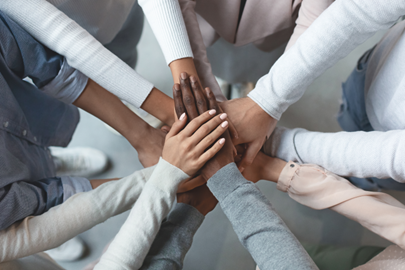 QUESTIONS?
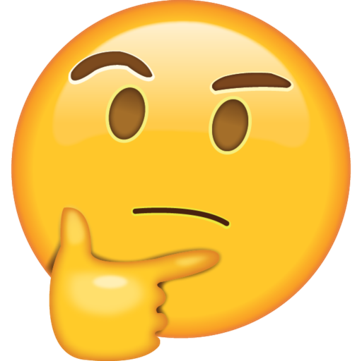